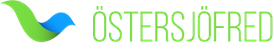 VERKSAMHETSPLAN och BUDGET 2022
Övergripande mål 
Jämställdhet mellan kvinnor och män skapar fred
Strategi 1
Samverkan och partnerskap med andra organisationer
Strategi 2
Språk och terminologi om kön och rättigheter

Mål  för 2022
Mål 1. Östersjöfred har etablerade samarbeten med organisationer i Sverige, Östersjöländer och inom EAP om jämställdhet
Mål 2. Östersjöfred har ett unikt koncept för fredsarbete ur kvinnoperspektiv med fredsspråk
Mål 3. Östersjöfred  sammanlänkar sociala medier och lokalt arbete
Mål 4. Östersjöfred profileras utifrån mål 16 i Agenda 2030.
VISION
Vår vision är en värld där fred är en mänsklig rättighet och där konflikter hanteras och löses utan våld och utan hot om våld.
25 mars 2018
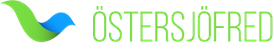 Delmål  för 2022
1.a. Samarbete med Sveriges Kvinnolobby 
1.b. EUSBSR Plattform för långsiktigt samarbete etableras

2.a. Studiecirkel utifrån rapporten ”Kvinnor i Sverige 2021”  
2.b. Fredsspråk konkretiseras i uttalanden och aktioner

3.a. Medlemskap i Lön hela dagen
3.b. Sociala media stärker lokala initiativ 

4.a. Mål 16 är ett verktyg för jämställdhet mellan kvinnor och män
4.b. Östersjöfred finns i sammanhang där Agenda2030 utvecklas särskilt forum Jämställdhet
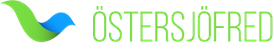 Aktiviteter

1.1.a  Deltagande i planering och genomförande av Sveriges Kvinnolobbys verksamhet och särskilt Forum Jämställdhet
1.1.b. Ansökning om Flaggskepp och andra stödjande ansökningar utifrån partners preferenser
1.1.c Ansökan om medlemskap i nätverket Lön hela dagen

2.2.a  Studiecirkel för alla medlemmar utifrån ”Kvinnor i Sverige 2021” 
2.2.b  Uttalanden av Östersjöfred sprids i andra organisationers kanaler
2.2.c   Utåtriktade aktioner om språk och terminologi

3.3.a. Deltagande i aktiviteter i Lön hela dagen
3.3.b  Rullande fredscitat på hemsida

4.4.a. Medverkan vid Forum Jämställdhet 2022, 
4.4.b  Medverka i miljökonferens Stockholm juni 2022
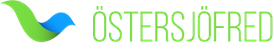 Budget 2022

Budget för 2022 bygger på egna intäkter genom medlemsavgifter och ersättning för utförda uppgifter inom projekt. Projektmedel som söks i samarbete med andra organisationer redovisas av dessa.

Intäkter
Medlemsavgifter		 4000
			 4000
Kostnader
Föreningsavgifter		  -600
Bankkostnader		-1250
Hemsida		    	-1500
Övriga kostnader		 - 650
			-4000